Chimica Organica e Biologica
Prof. Sabrina Pricl
Prof. Erik Laurini

ALCOLI&ETERI
Alcoli&Eteri
Introduzione—Struttura e Legami
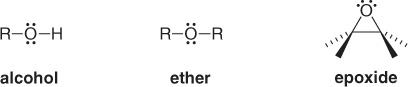 Gli alcoli contengono un gruppo ossidrilico (OH) legato a un atomo di carbonio ibridato sp3.
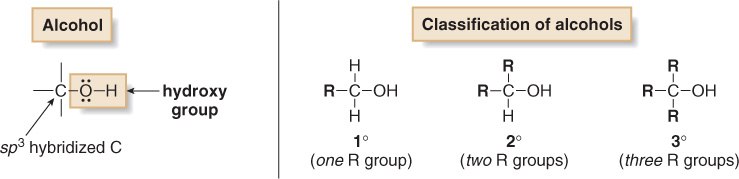 Alcoli&Eteri
Introduzione—Struttura e Legami
I composti che hanno un gruppo ossidrilico legato a un atomo di carbonio ibridato sp2 - enoli e fenoli – reagiscono in maniera diversa dagli alcoli.
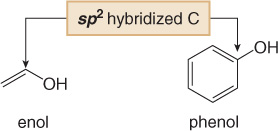 Gli eteri hanno due gruppi alchilici legati a un atomo di ossigeno.
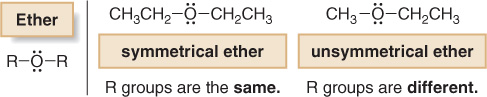 Alcoli&Eteri
Introduzione—Struttura e Legami
Gli epossidi sono eteri con un atomo di ossigeno inserito in un anello a tre termini. Gli epossidi sono chiamati anche ossirani.
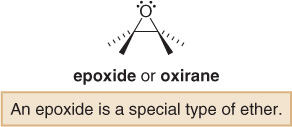 L’angolo di legame C—O—C di un epossido deve essere di 60°, che risulta una considerevole deviazione dall’angolo di legame tetraedrico di 109.5°. Per questo motivo l’anello degli epossidi è sottoposto a tensione angolare, che li rende molto più reattivi degli altri eteri.
Alcoli&Eteri
Introduzione—Struttura e Legami
L’atomo di ossigeno in alcoli, eteri ed epossidi è ibridato sp3. Alcoli ed eteri hanno una forma ripiegata come quella di H2O.
L’angolo di legame intorno all’atomo di O in un alcol o in un etere è simile all’angolo di legame tetraedrico di 109.5°.
Poichè l’O è molto più elettronegativo del carbonio e dell’idrogeno, i legami C—O e O—H sono polari.
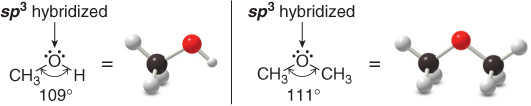 Alcoli&Eteri - Nomenclatura
Gli alcoli lineari seguono le regole di nomenclatura dei corrispettivi alcani, seguiti dal suffisso –olo.
Quando un gruppo OH è legato a un anello, l’anello viene numerato a partire dal gruppo OH. 
Poichè il gruppo funzionale è sempre al C1, il numero 1 è di solito omesso dal nome. 
L’anello è quindi numerato in senso orario o antiorario, in modo da dare al sostituente successivo il numero più basso.
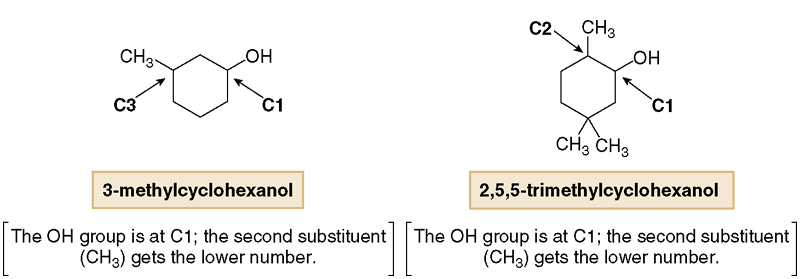 Alcoli&Eteri - Nomenclatura
Per alcoli semplici si usano spesso dei nomi comuni. Per assegnare un nome comune:
Nominare tutti gli atomi di carbonio di una molecola come un singolo gruppo alchilico.
Aggiungere il termine alcol, separando le due parole con uno spazio.
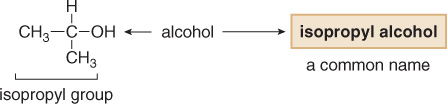 I composti con due gruppi ossidrilici sono chiamati dioli o glicoli. I composti con tre gruppi ossidrilici sono chiamati trioli e così via.
Alcoli&Eteri - Nomenclatura
Agli eteri semplici vengono generalmente assegnati nomi comuni. Per assegnare un nome comune: 
Nominare entrambi i gruppi alchilici legati all’ossigeno, metterli in ordine alfabetico, e aggiungere la parola etere.
Per gli eteri simmetrici, nominare il gruppo alchilico ed aggiungere il prefisso “di-”.
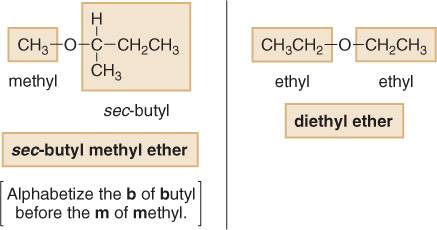 Alcoli&Eteri - Nomenclatura
Gli eteri più complessi sono denominati secondo il sistema IUPAC. Uno dei gruppi alchilici è chiamato come una catena idrocarburica, e l’altro è chiamato come parte di un sostituente legato a questa catena:
Chiamare il gruppo alchilico più semplice (insieme all’atomo di O) come un sostituente alcossi cambiando la desinenza  –ile del gruppo alchilico in –ossi.
Chiamare il restante gruppo alchilico come un alcano, con il gruppo alcossi come un sostituente legato a questa catena.
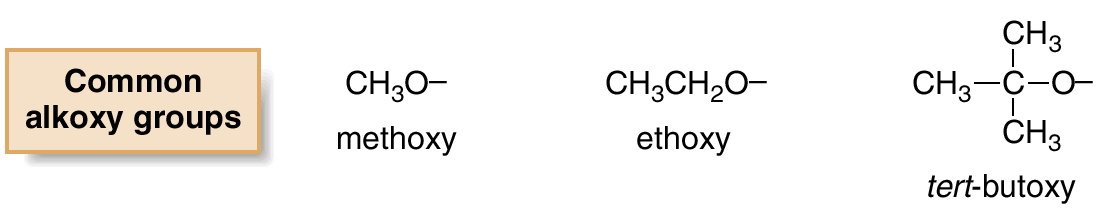 Gli eteri ciclici hanno un atomo di O nell’anello. Un esempio è il tetraidrofurano (THF).
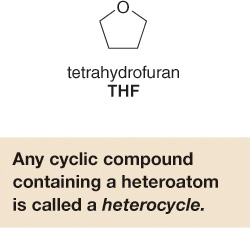 Alcoli&Eteri – Proprietà Fisiche
Alcoli, eteri ed epossidi mostrano interazioni dipolo-dipolo perchè possiedono una struttura ripiegata con due legami polari.
Gli alcoli sono anche capaci di formare legami a idrogeno intermolecolari, risultando perciò molto più polari degli eteri e degli epossidi.
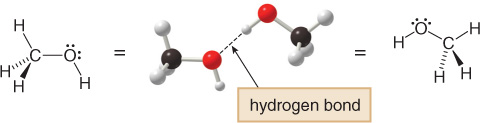 I fattori sterici influenzano l’intensità del legame a idrogeno.
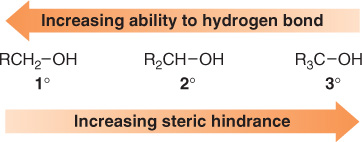 Alcoli&Eteri – Preparazione
Alcoli ed eteri sono entrambi prodotti comuni delle reazioni di sostituzione nucleofila.
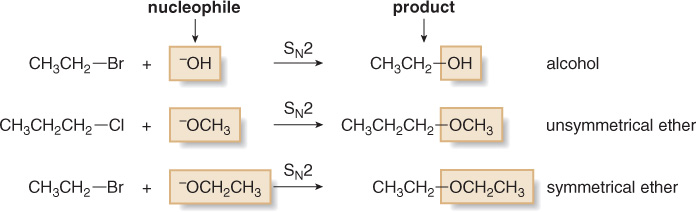 Alcoli&Eteri – Preparazione
Per preparare un etere è necessario il sale di un alcossido. 
Gli alcossidi possono essere preparati dagli alcoli. Per esempio, l’etossido di sodio (NaOCH2CH3) viene preparato per trattamento dell’etanolo con NaH.
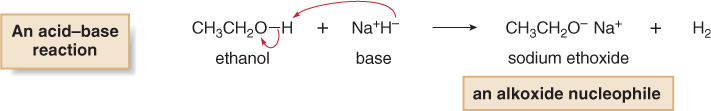 NaH è una base particolarmente buona per preparare un alcossido perchè il prodotto secondario della reazione, H2, è un gas che evolve dalla miscela di reazione.
Alcoli&Eteri – Reazioni
A differenza degli alogenuri alchilici in cui l’alogeno si comporta come buon gruppo uscente, il gruppo OH negli alcoli è un cattivo gruppo uscente.
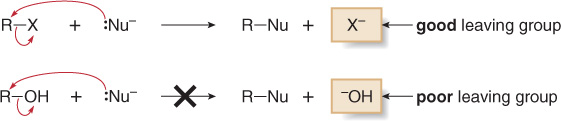 Perchè un alcol possa dare una reazione di sostituzione nucleofila, è necessario che l’OH venga convertito in un miglior gruppo uscente. Quando un alcol è trattato con un acido, l’ ¯OH può essere convertito in H2O, un buon gruppo uscente.
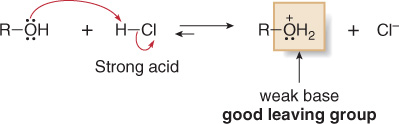 Alcoli&Eteri – Reazioni
Conversione ad alogenuri: R-OH  R-X


Disidratazione: R-CH2-CHOH-R  R-CH=CH-R (alchene) in presenza di acidi forti (H2SO4)


Ossidazione: con ossidanti classici (K2Cr2O7, CrO3) 
R-CH2-OH (1°)  R-CHO (aldeidi) + R-COOH (ac.carb)
R1R2-CH-OH (2°)  R1R2-C=O (chetoni)
R1R2R3-C-OH (3°)  nessuna reazione
Gli alcoli più sostituiti abitualmente reagiscono più rapidamente con HX.
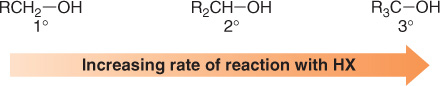 Gli alcoli più sostituiti disidratano più facilmente, in base al seguente ordine di reattività.
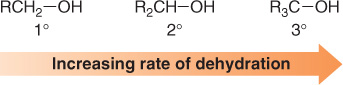